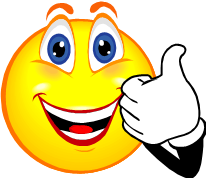 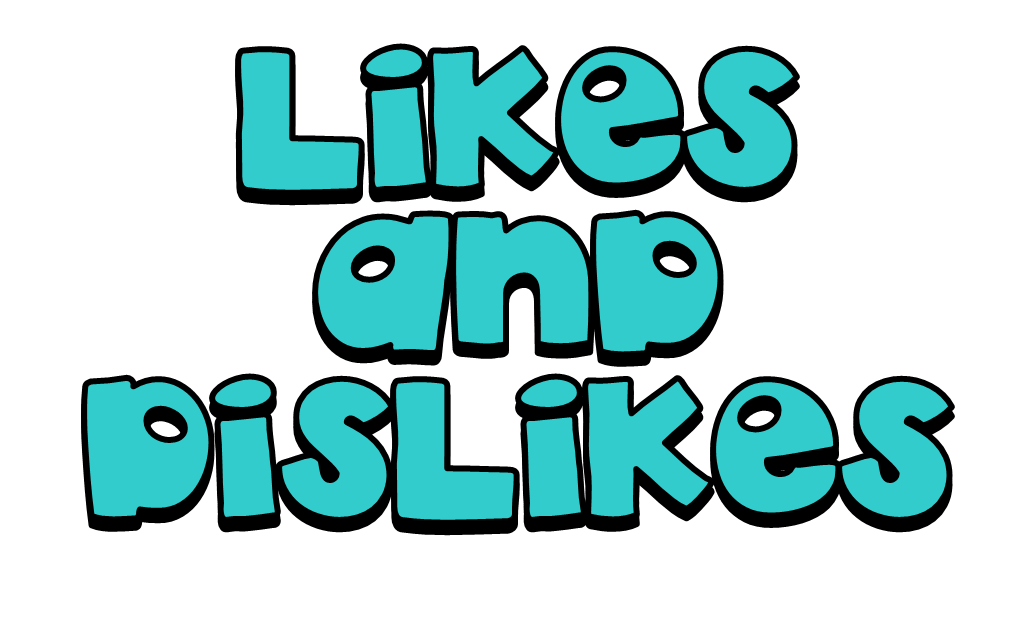 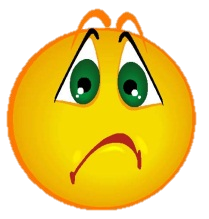 I love eating ice cream
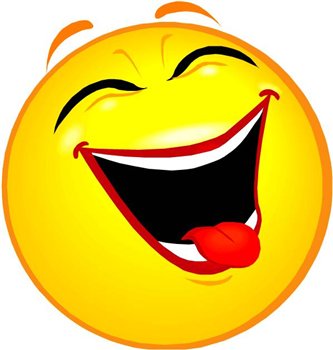 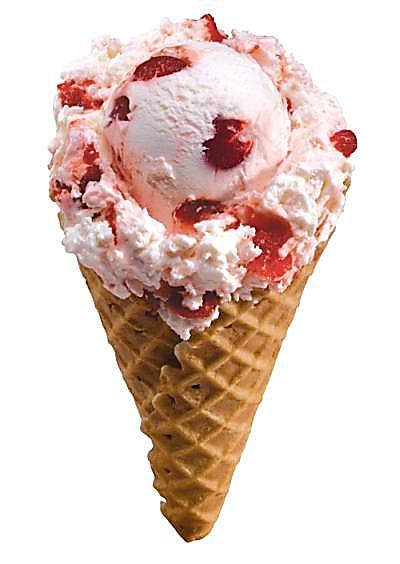 I like painting beautiful pictures
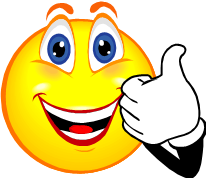 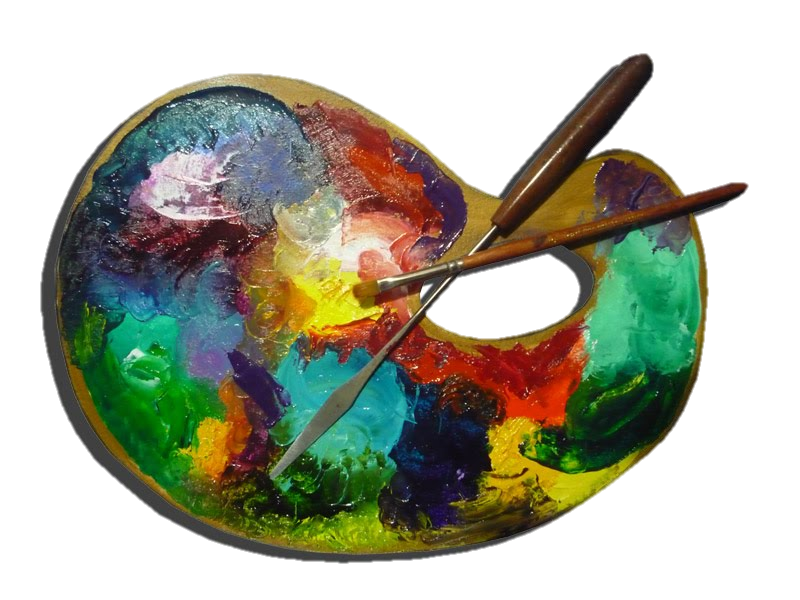 I like helping animals
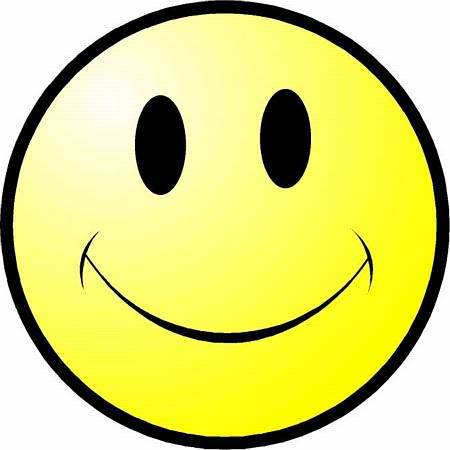 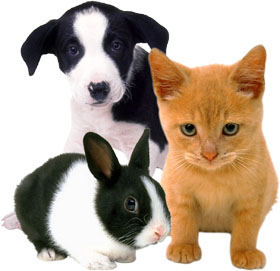 I enjoy playing golf
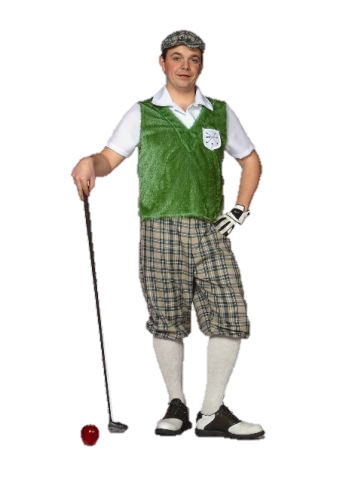 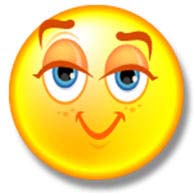 I don’t like studying maths
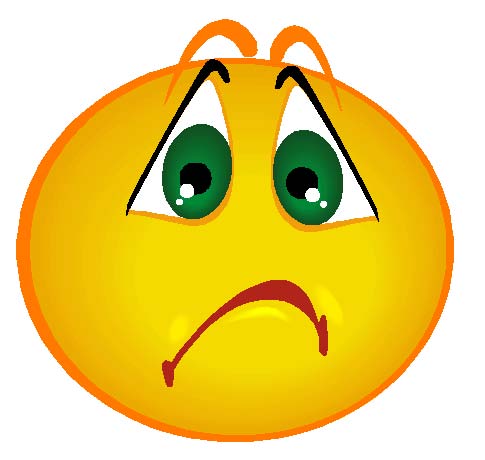 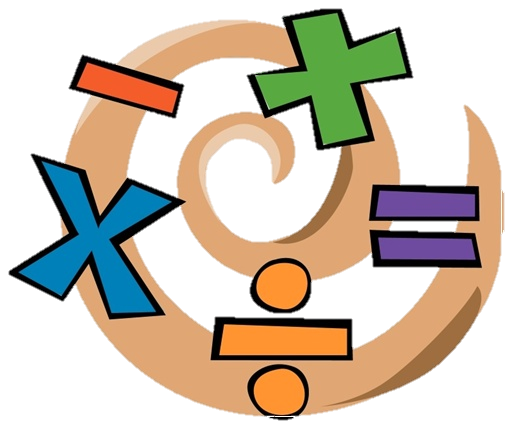 I hate washing dishes
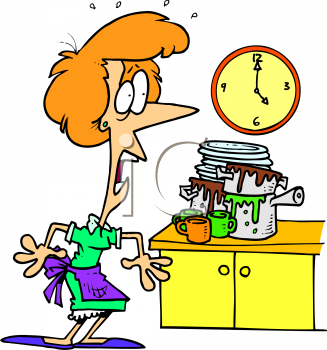 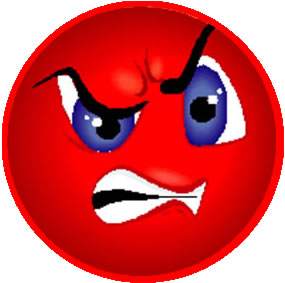 I can’t stand eating garlic
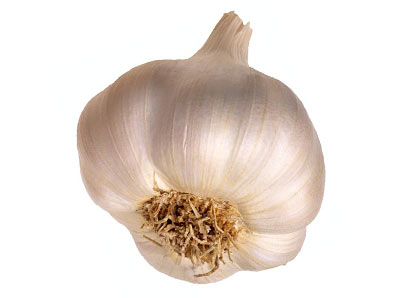 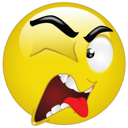 MAKE A SENTENCE
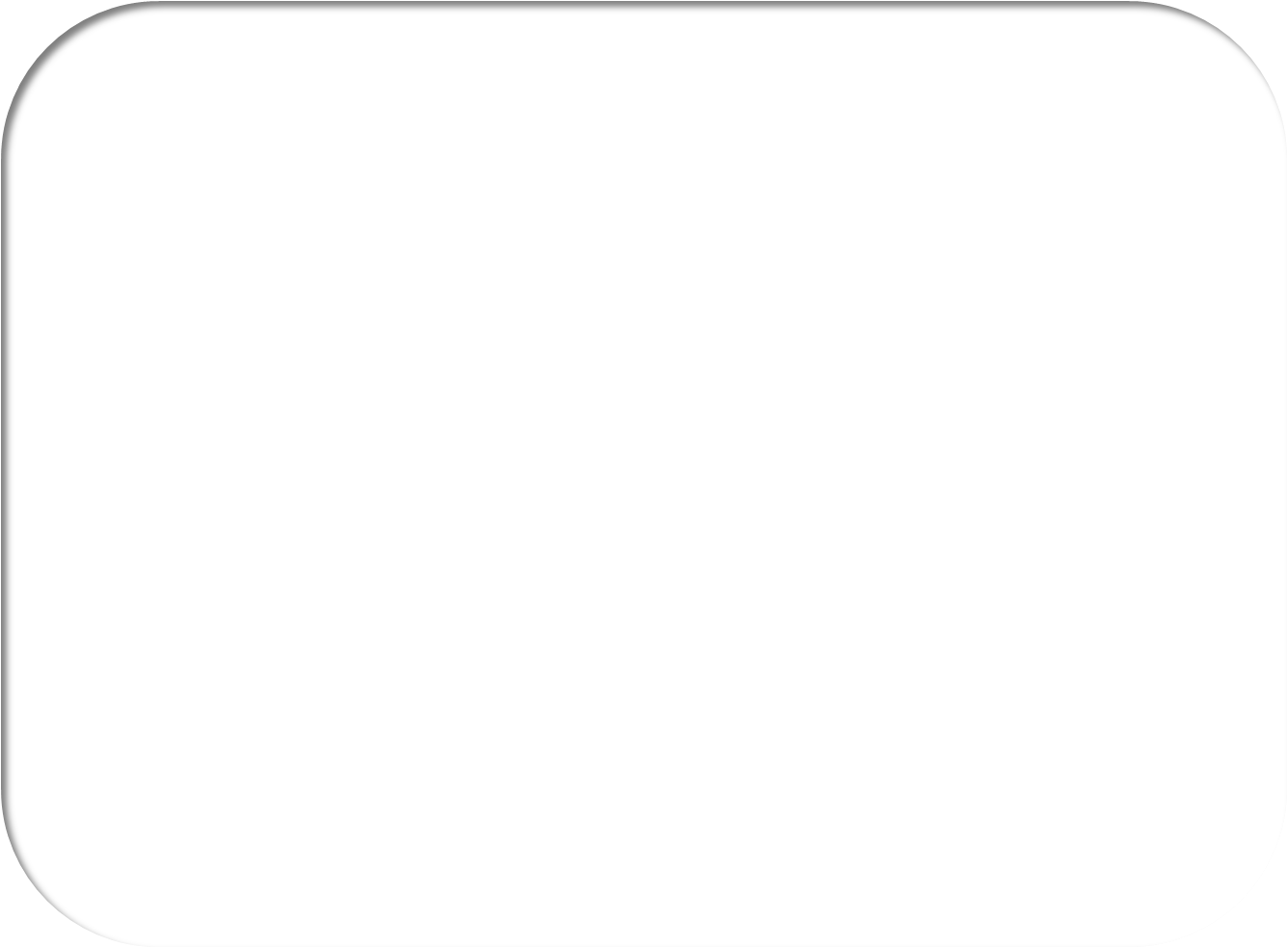 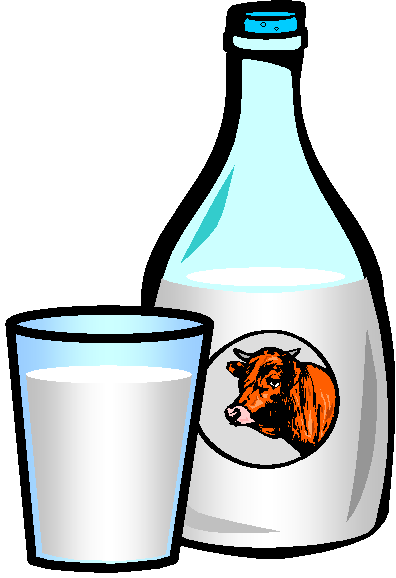 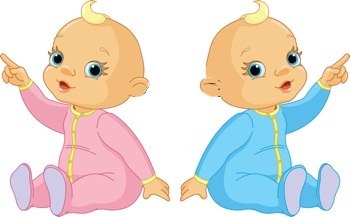 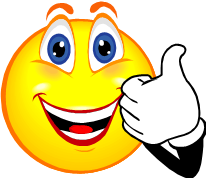 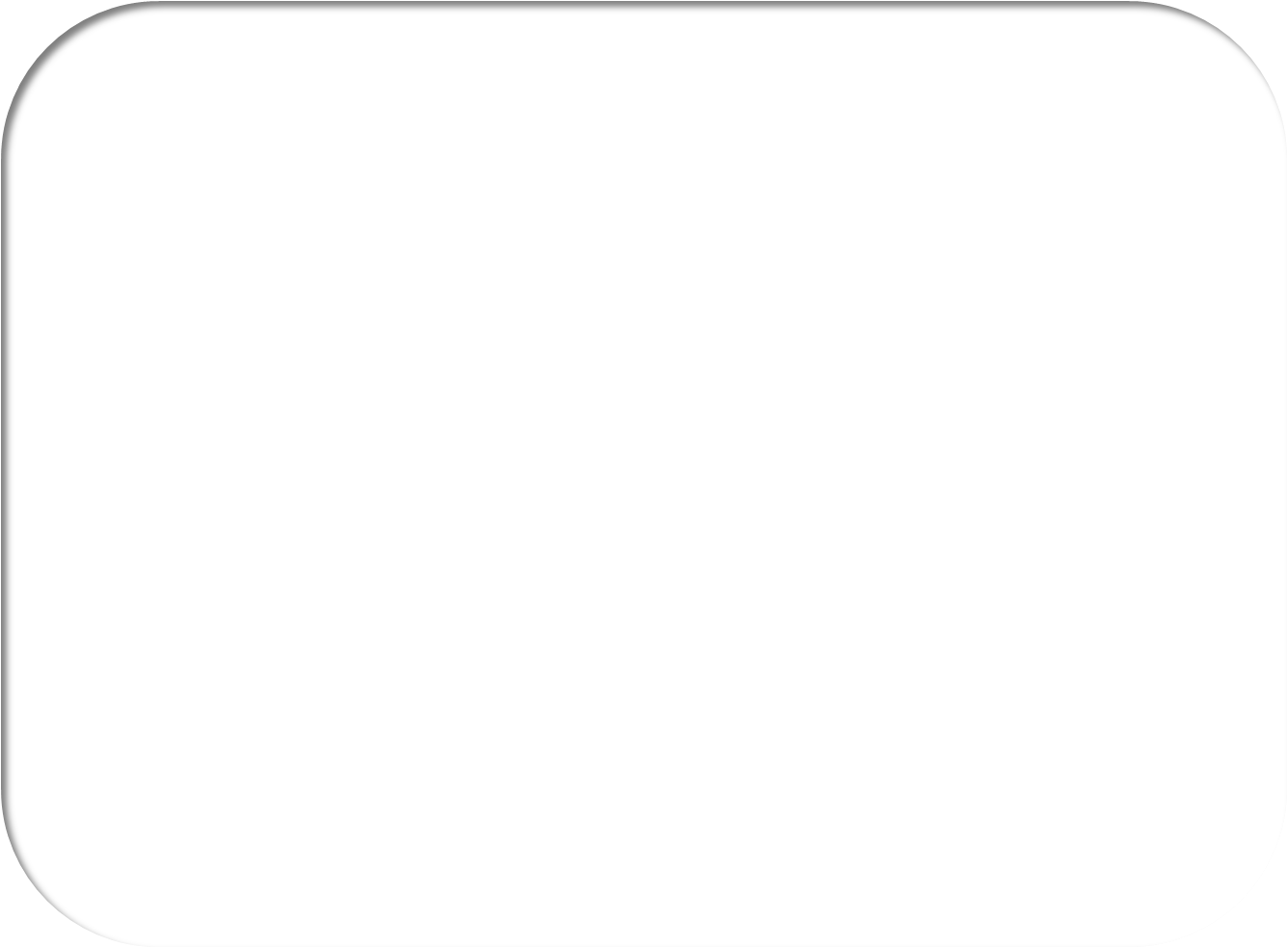 ?
Babies like drinking milk.
MAKE A SENTENCE
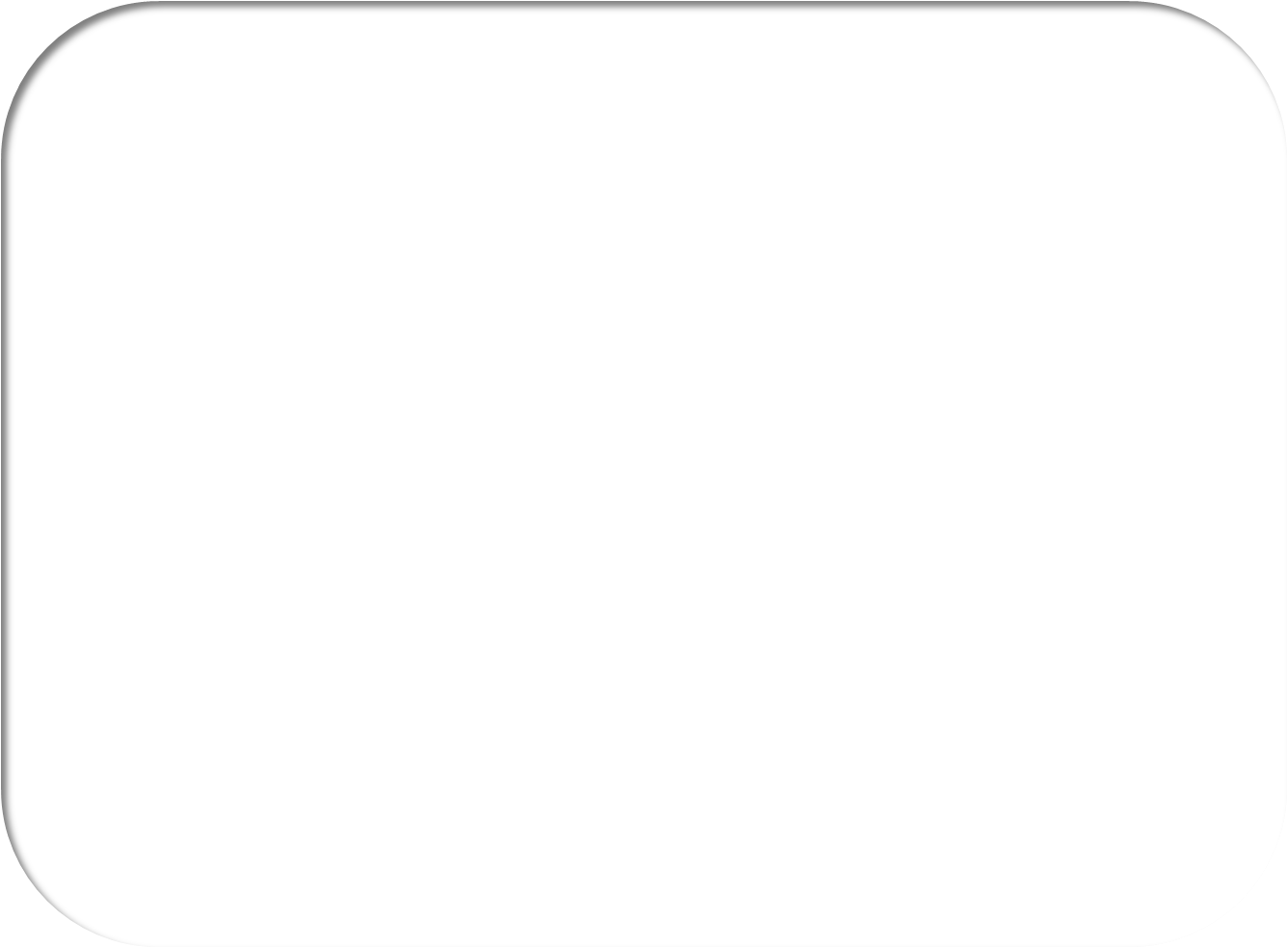 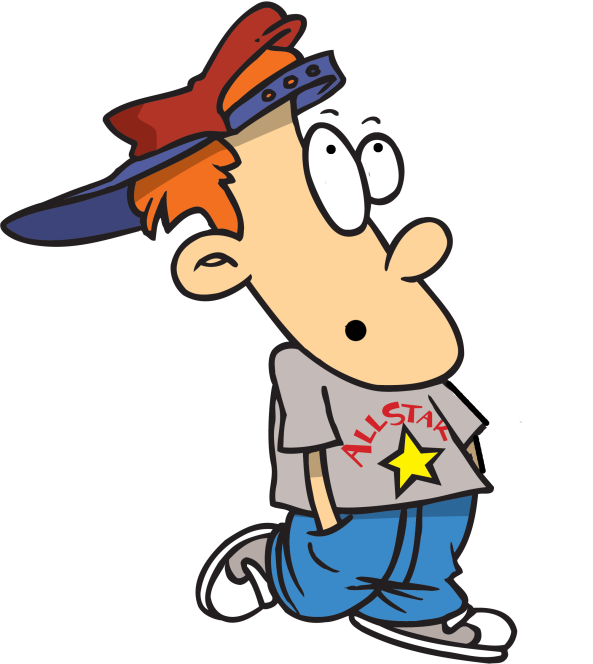 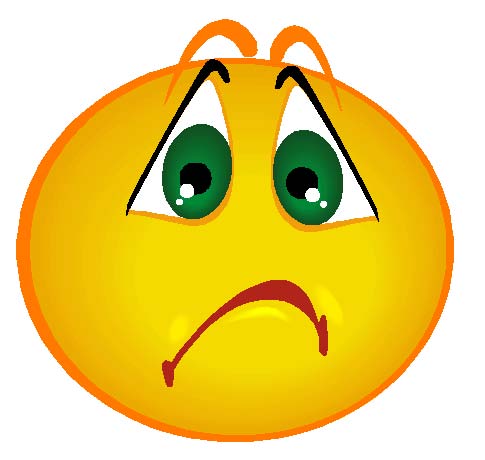 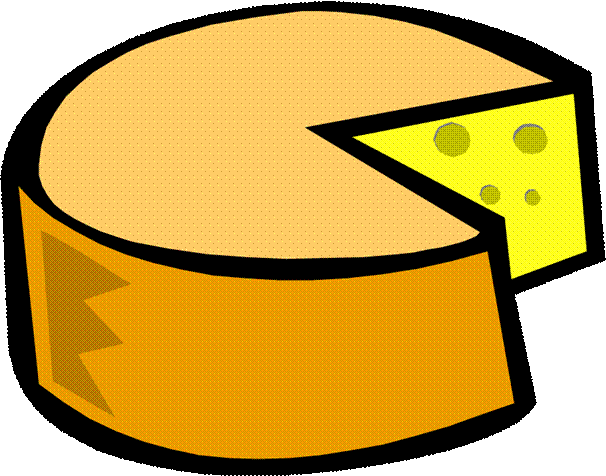 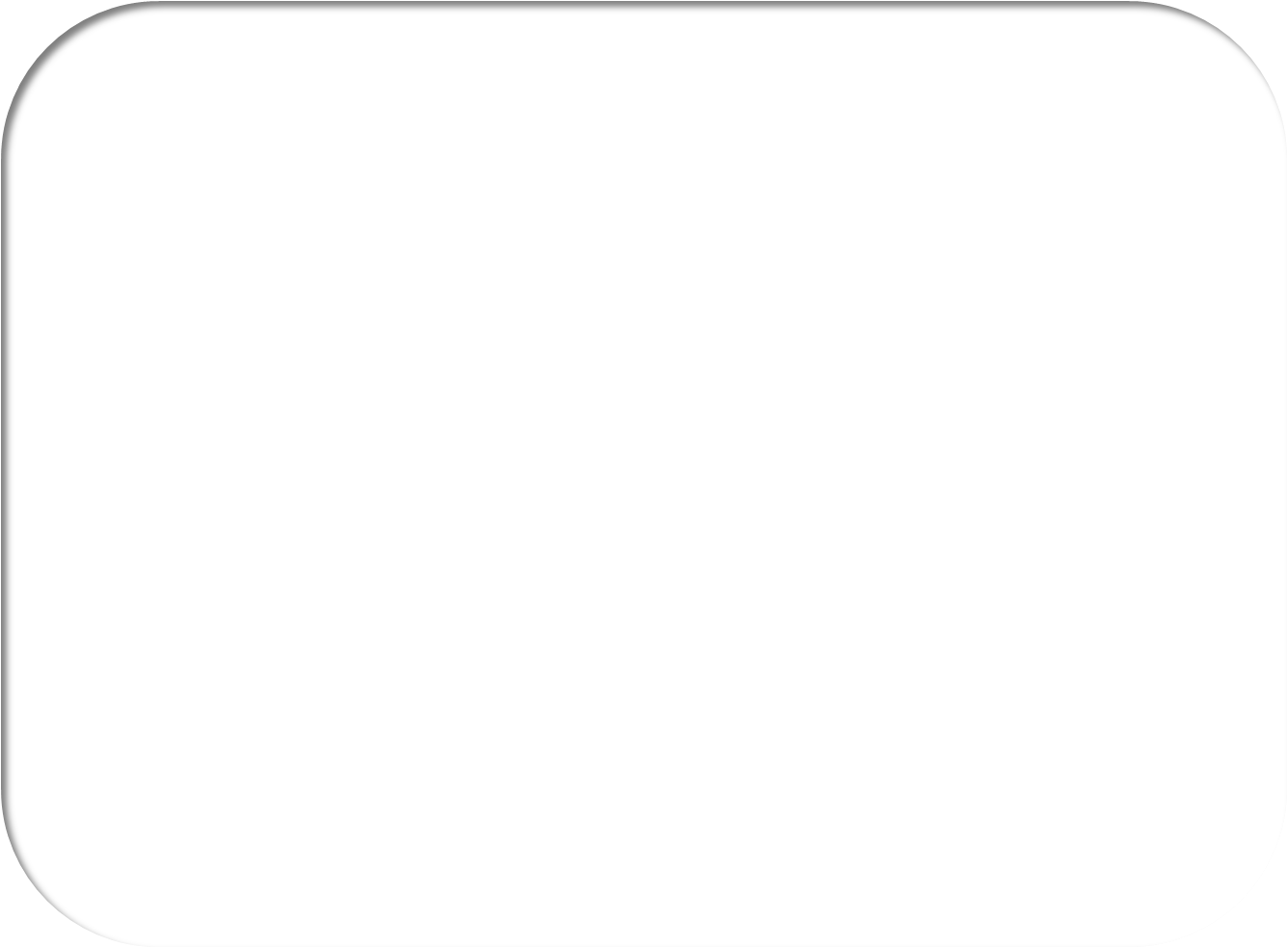 He doesn’t like eating cheese.
?
MAKE A SENTENCE
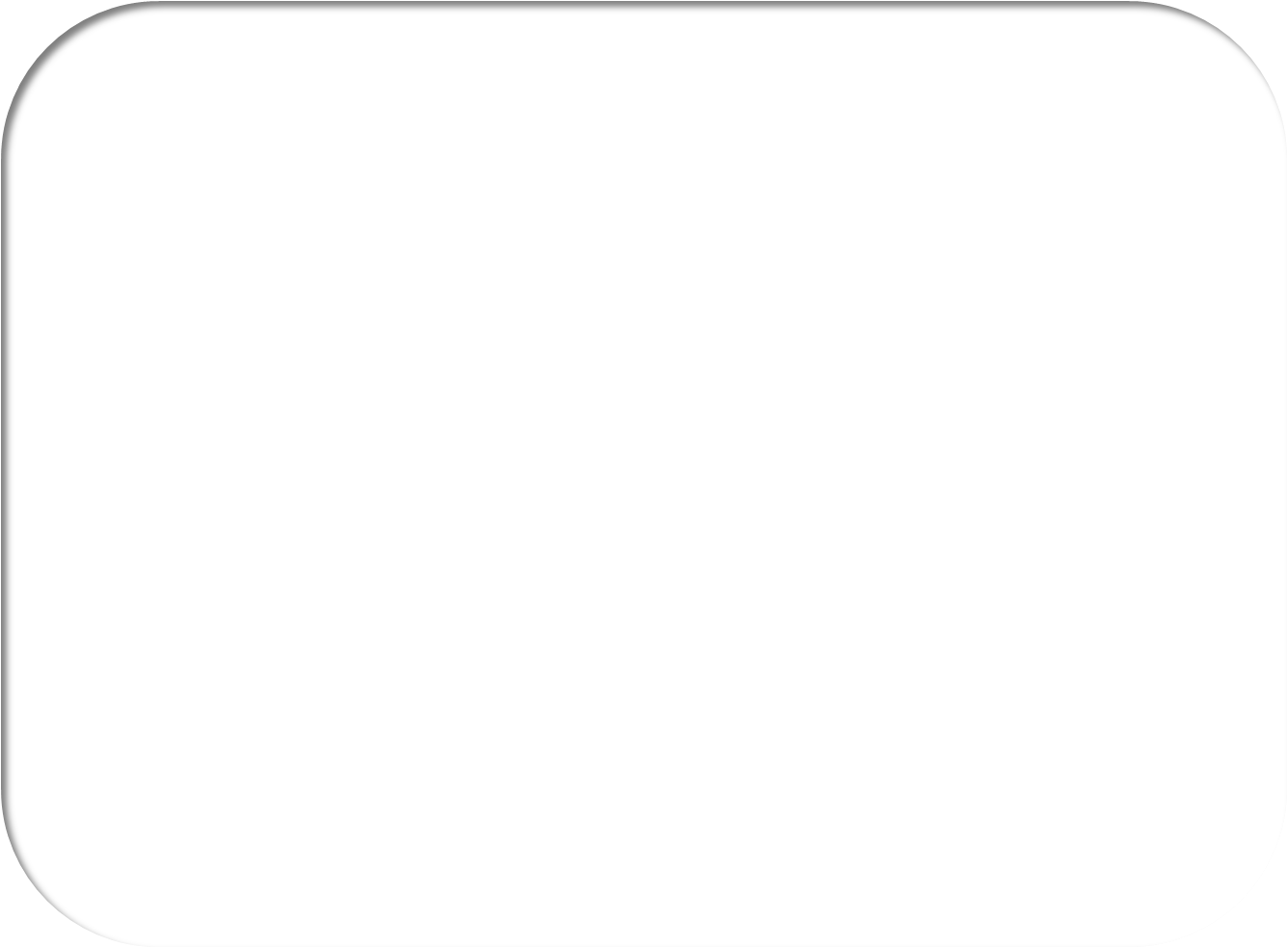 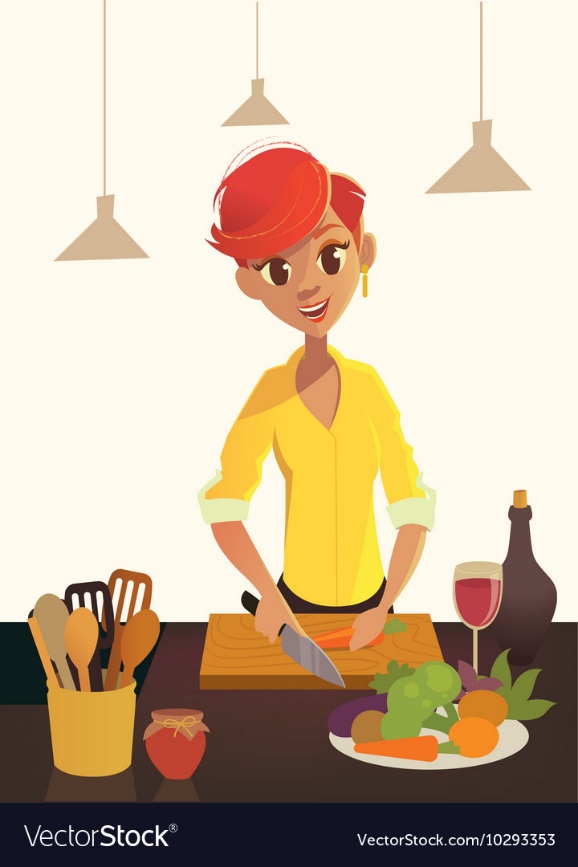 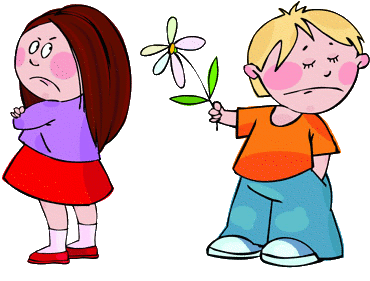 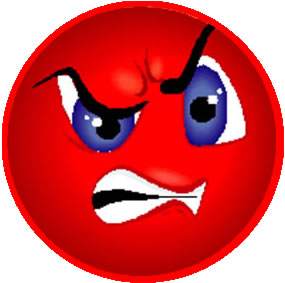 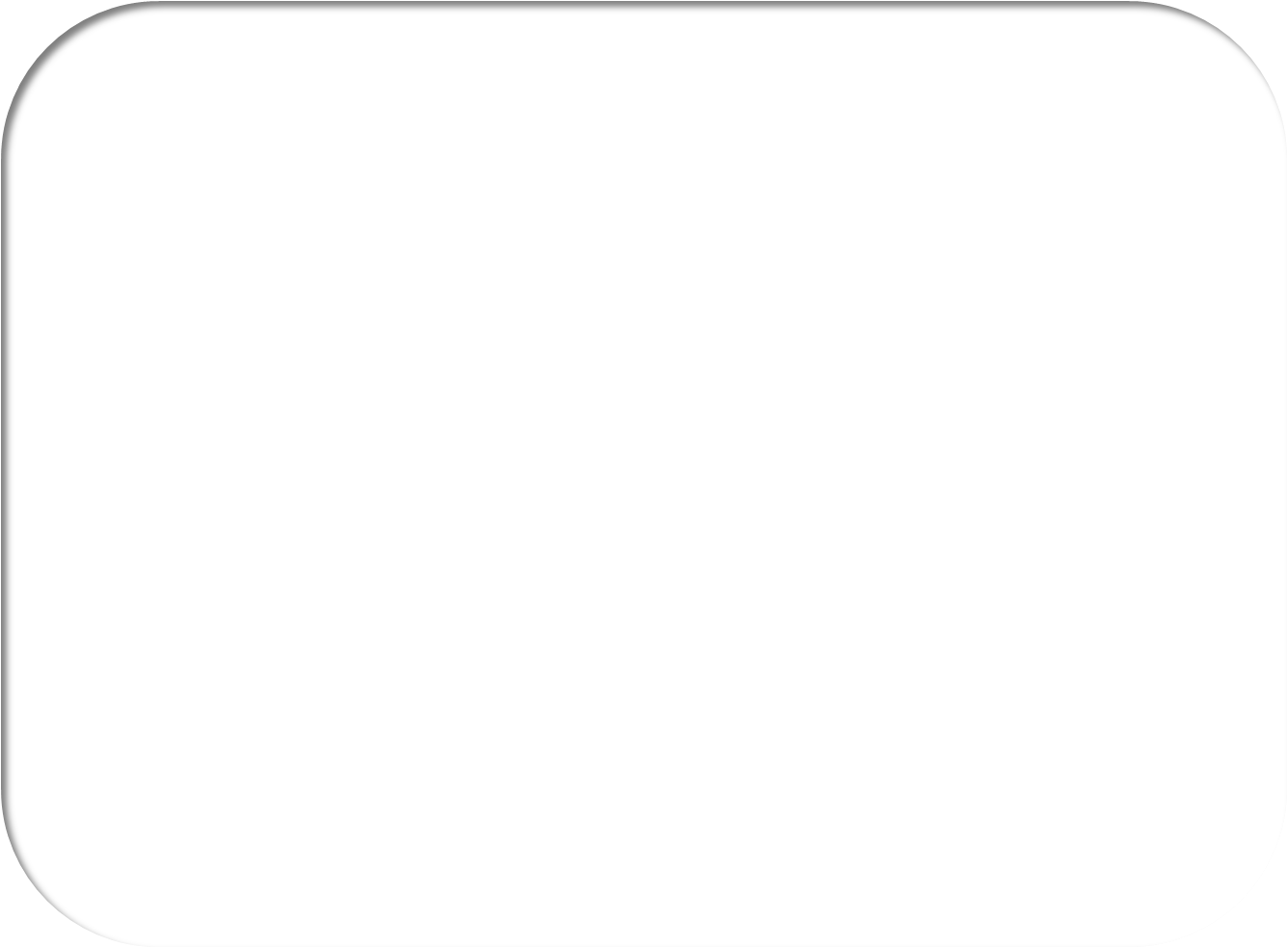 ?
She hates cooking.
MAKE A SENTENCE
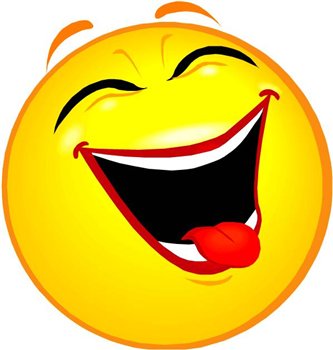 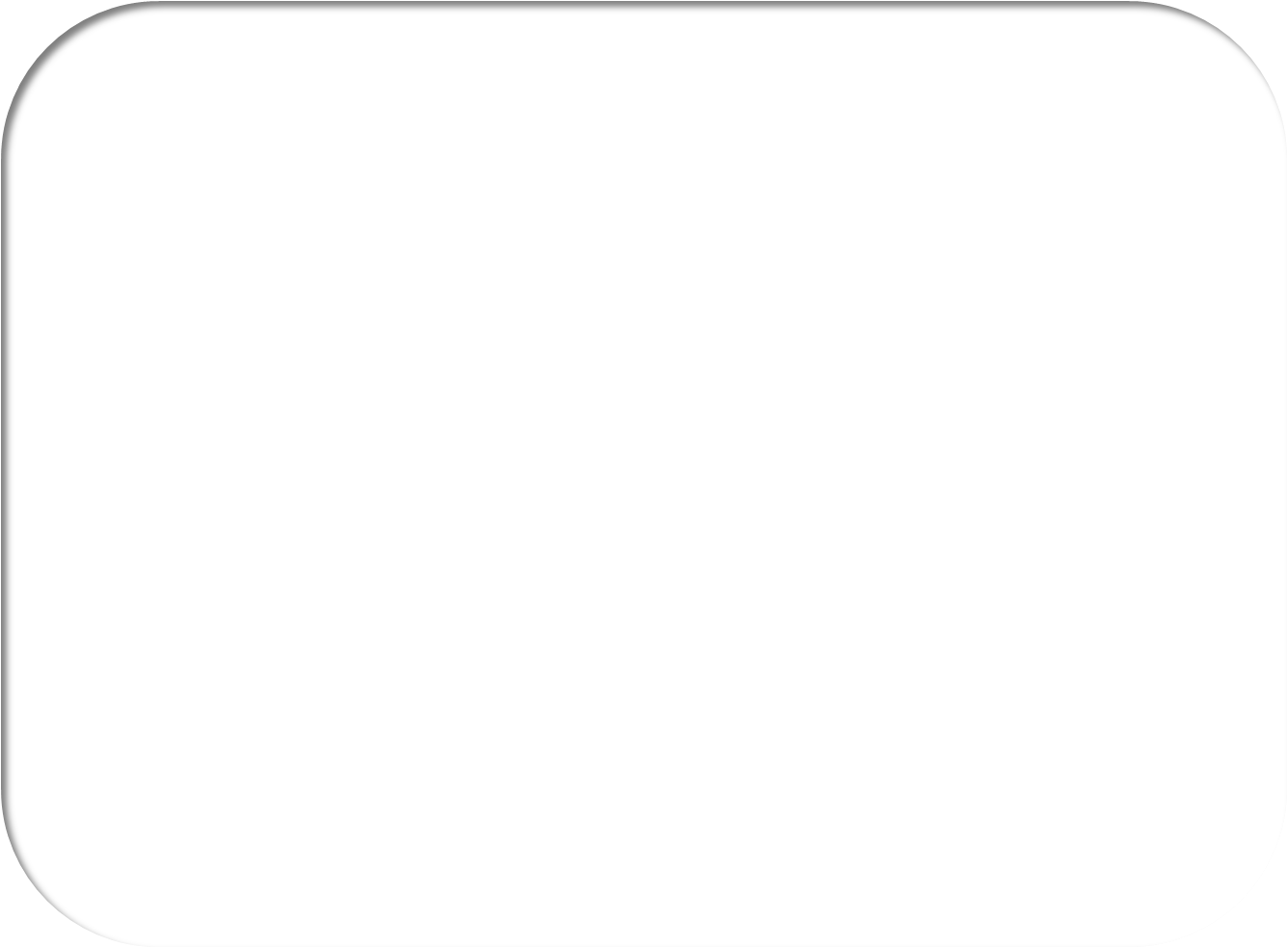 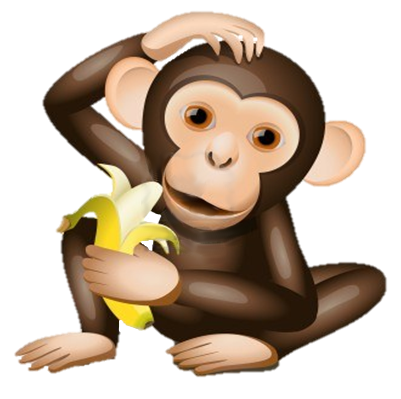 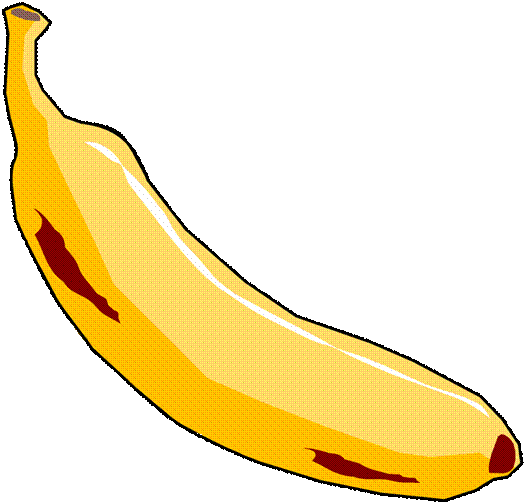 Monkeys love eating bananas.
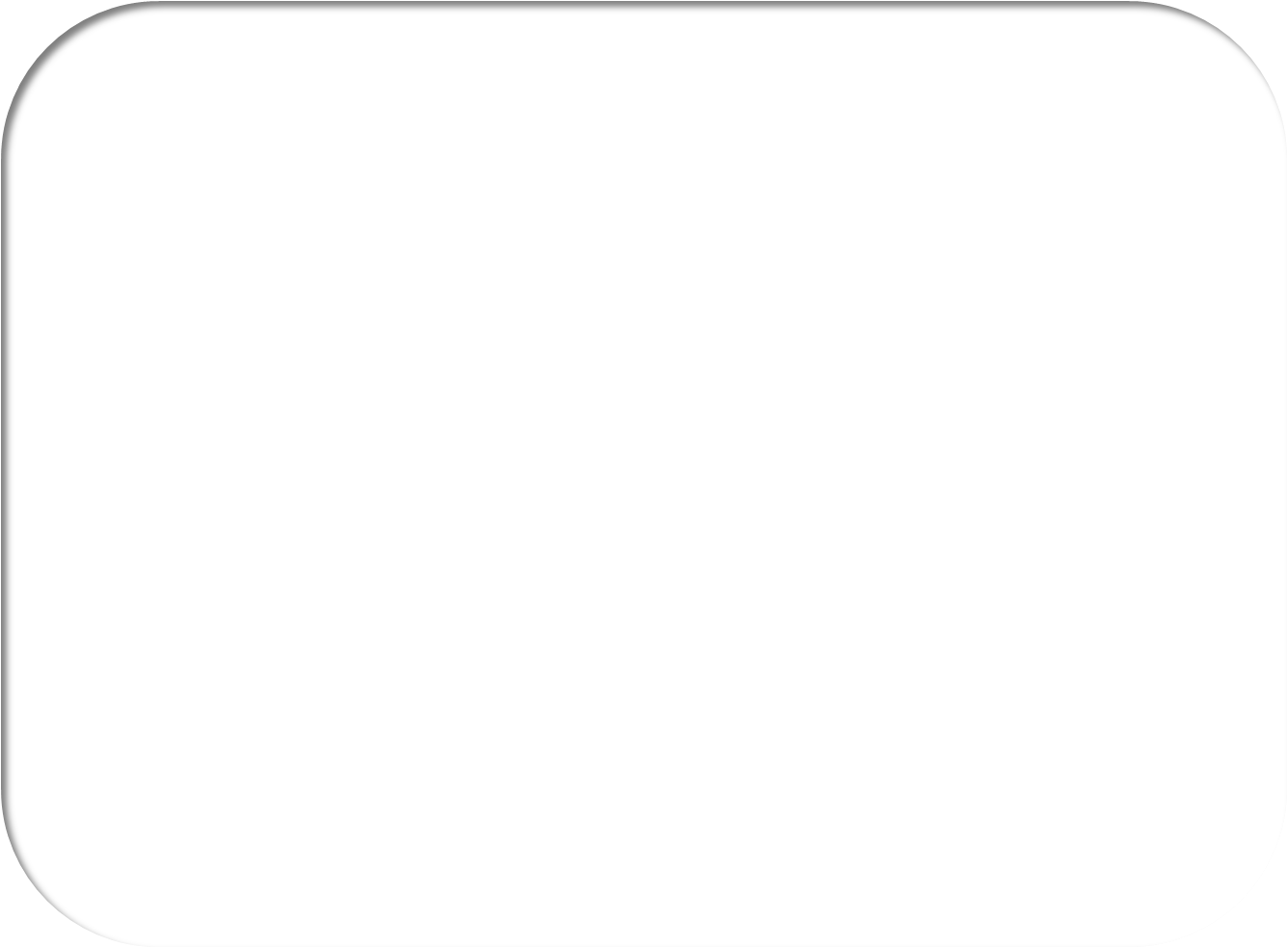 ?
MAKE A SENTENCE
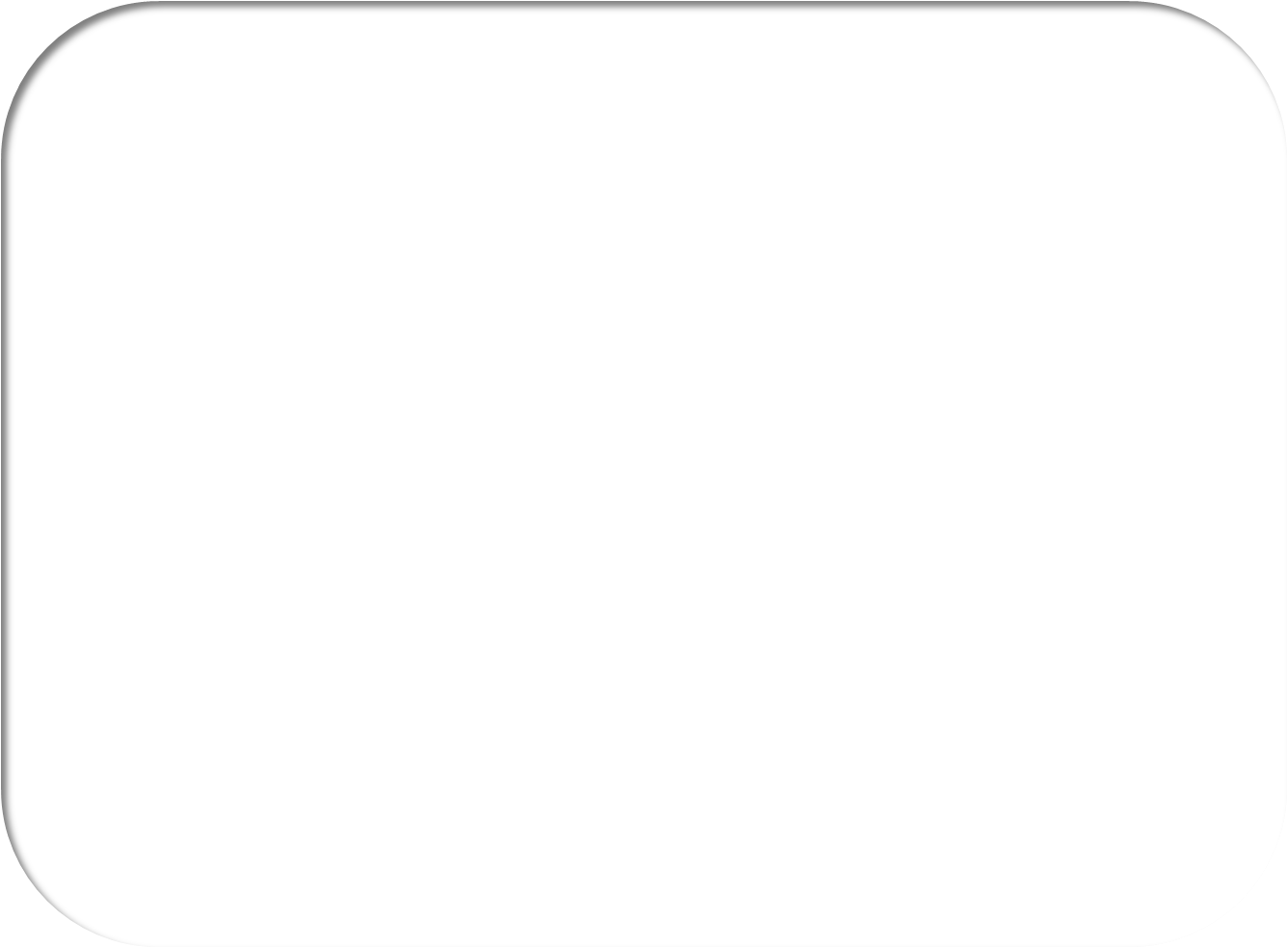 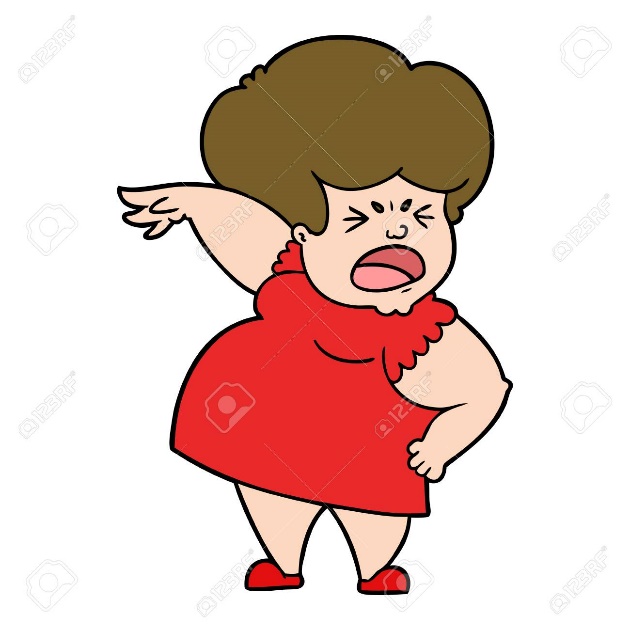 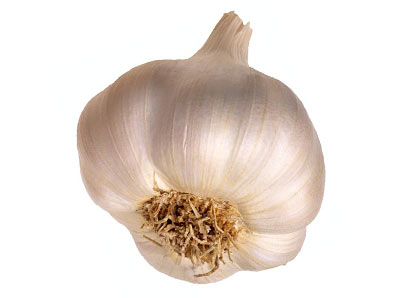 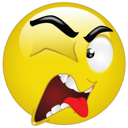 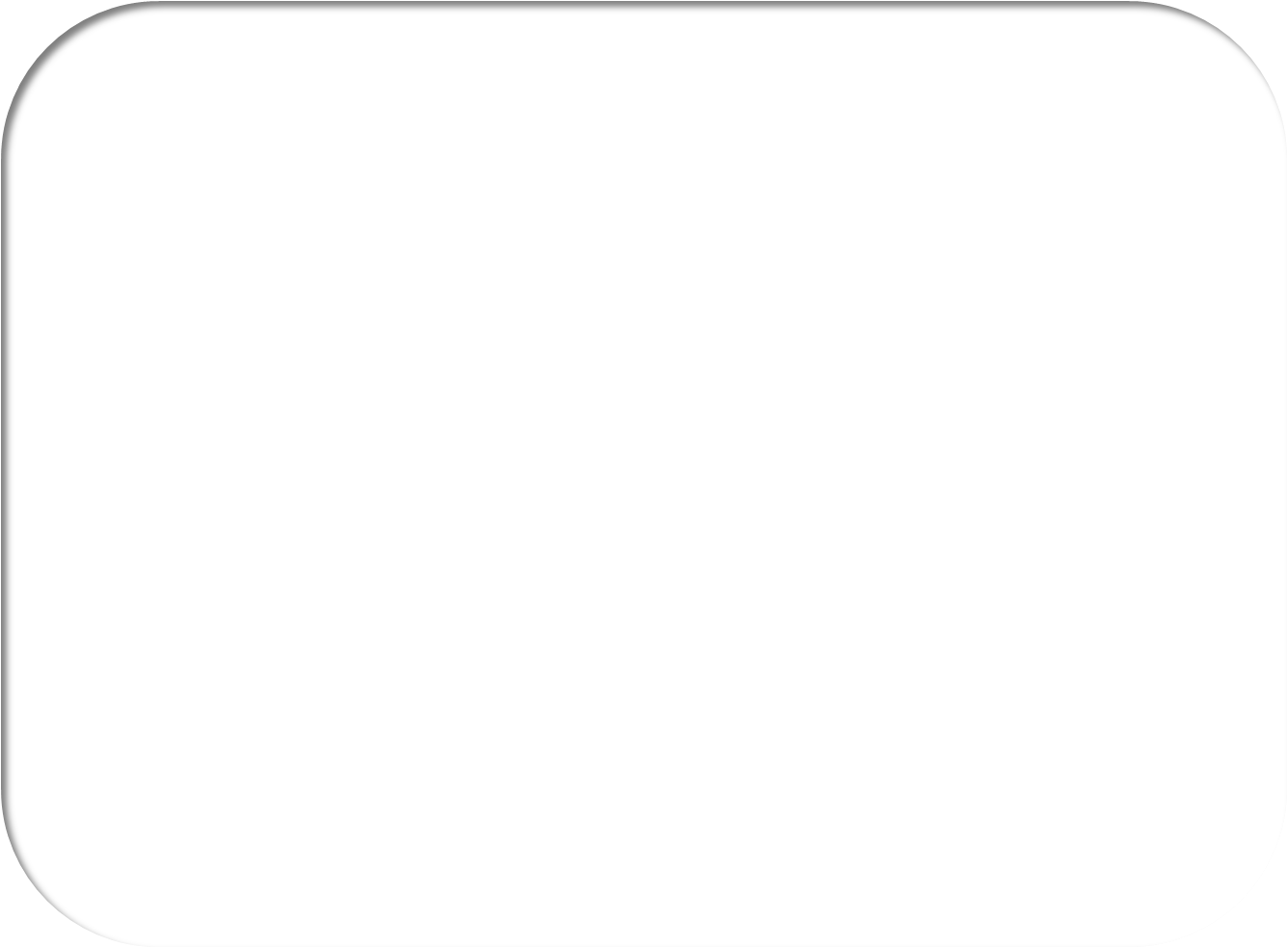 ?
She can’t stand eating garlic.
MAKE A SENTENCE
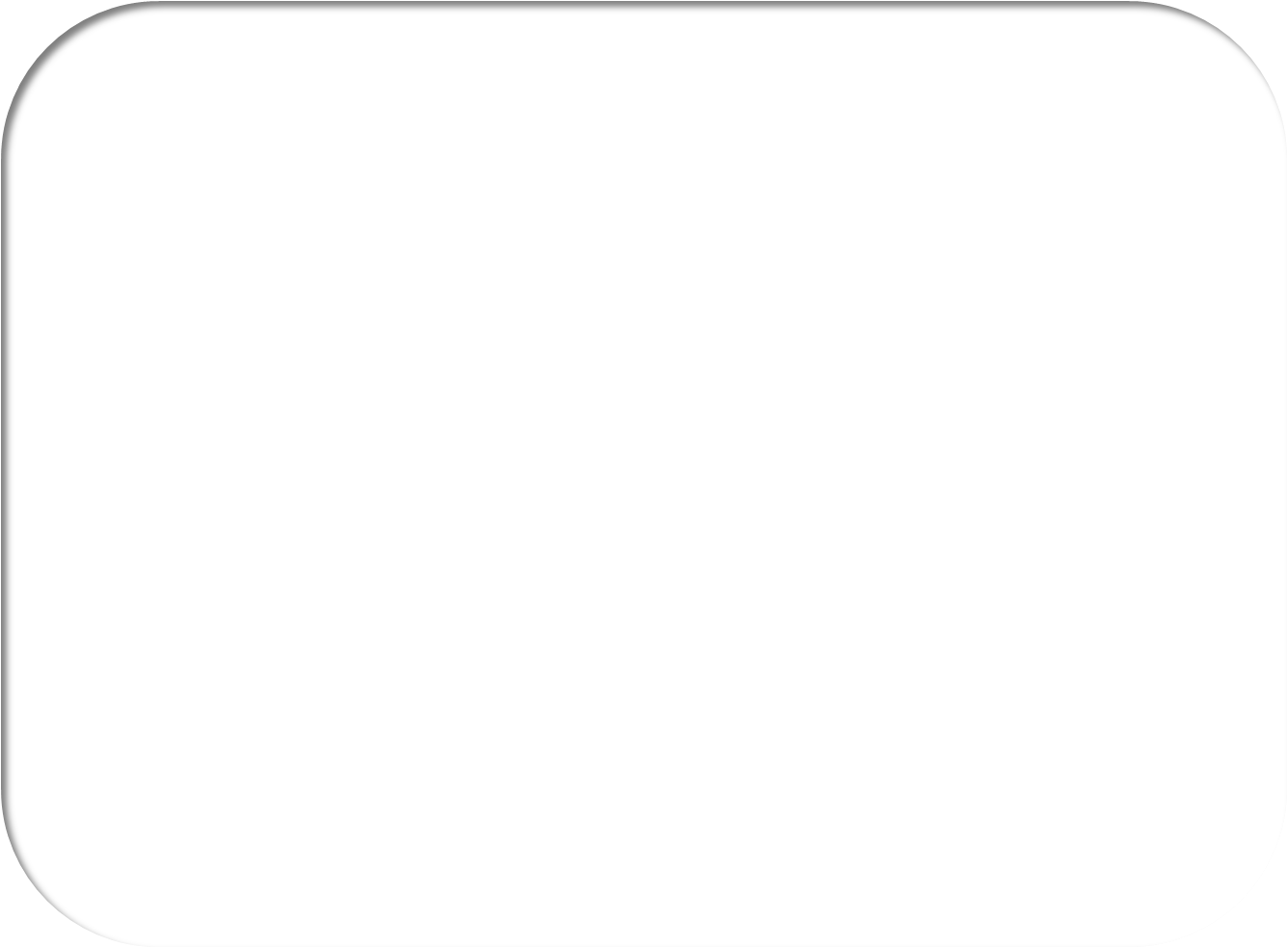 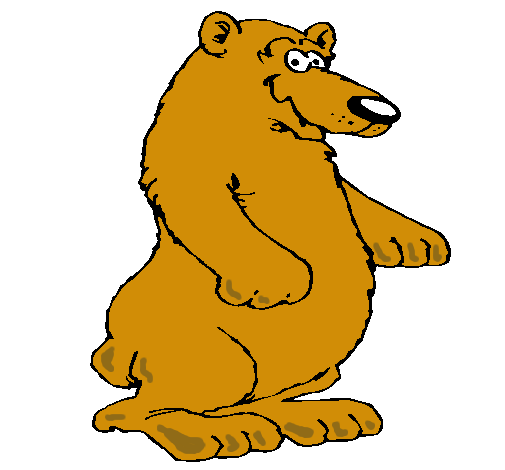 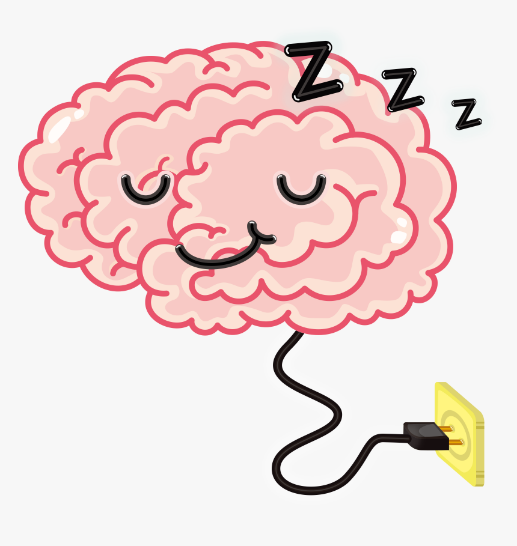 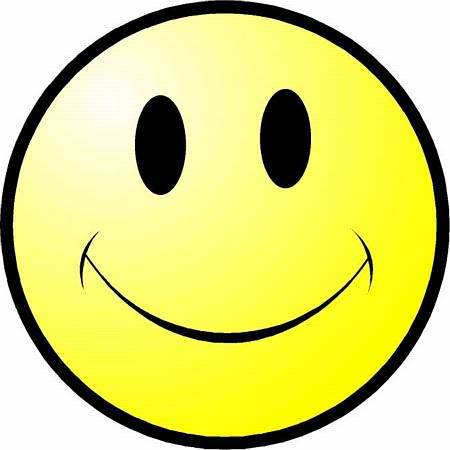 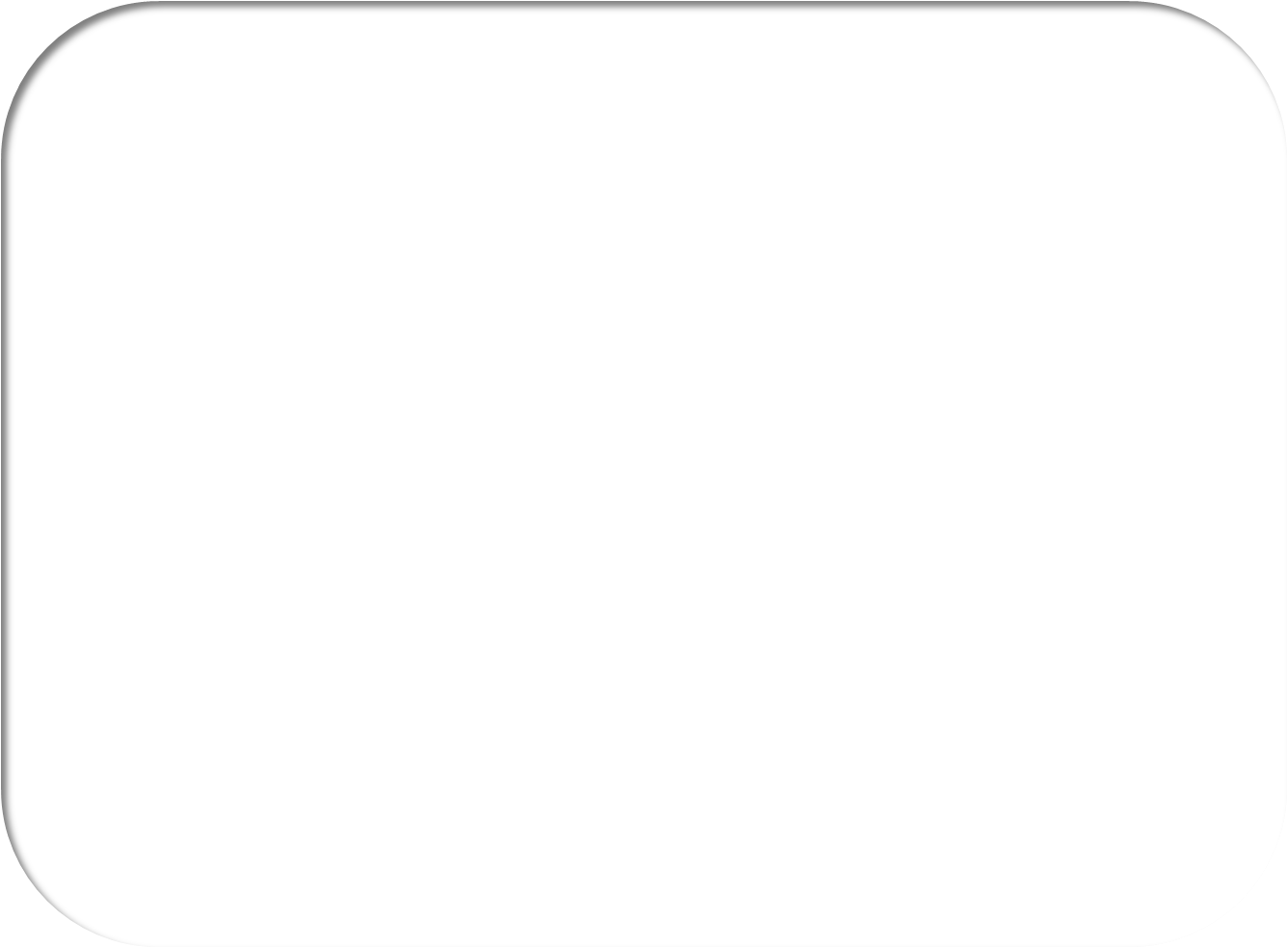 ?
Bears like sleeping a lot
MAKE A SENTENCE
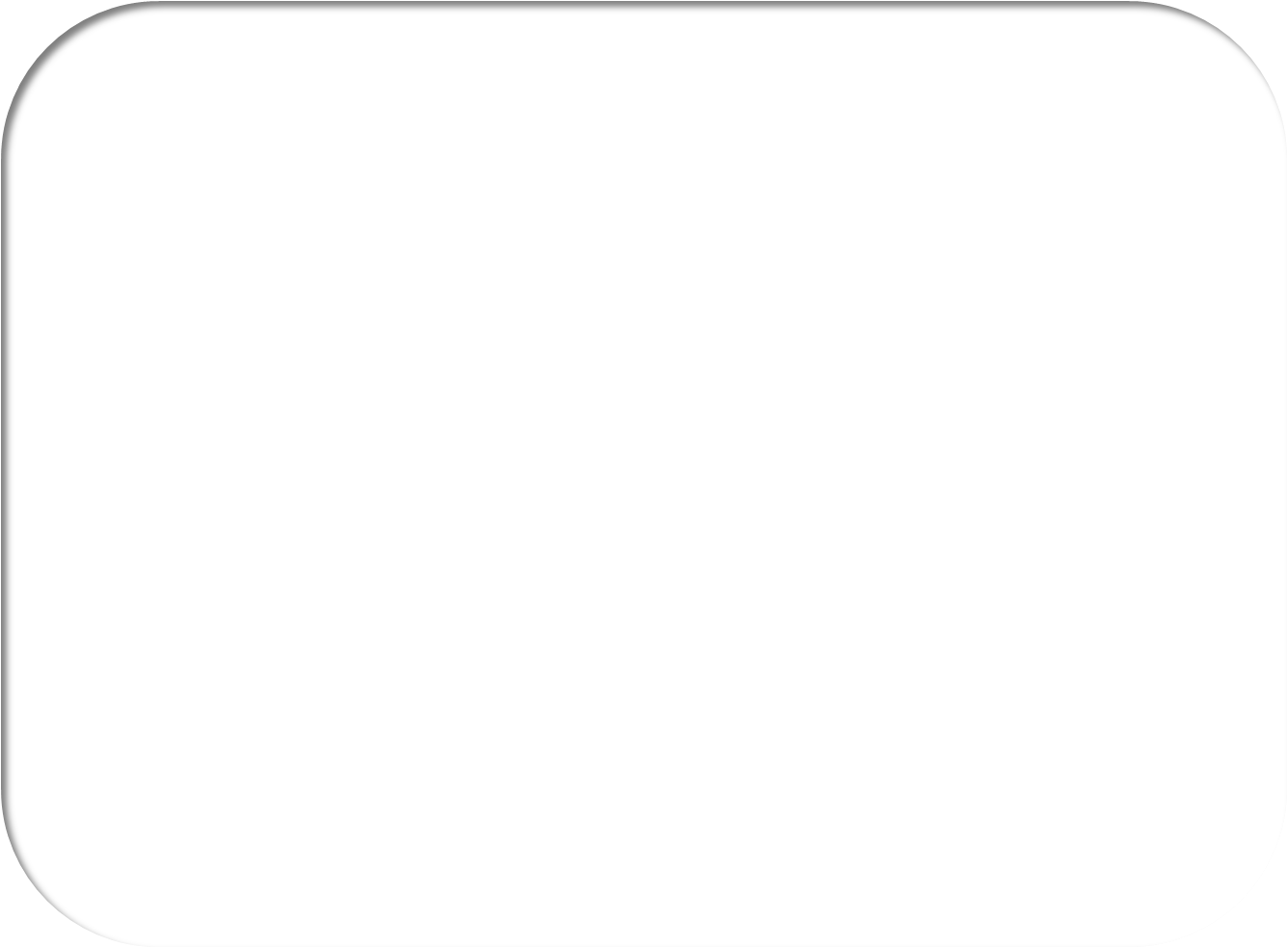 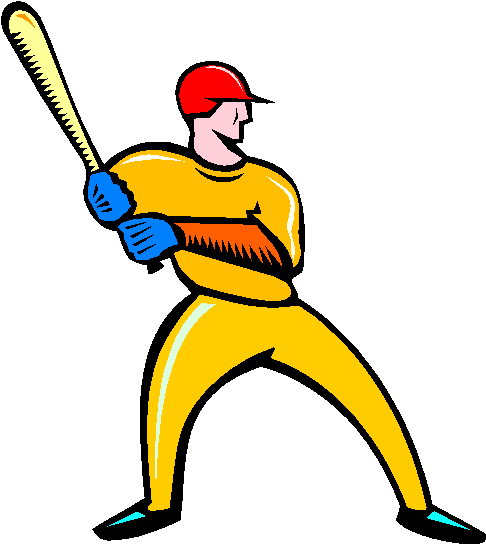 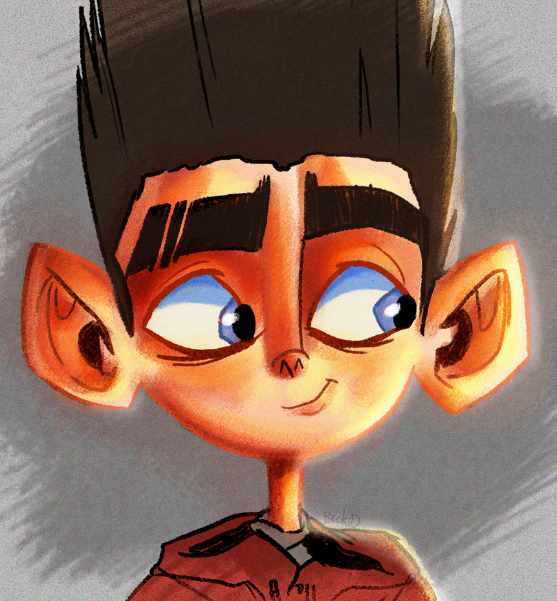 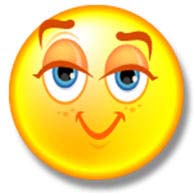 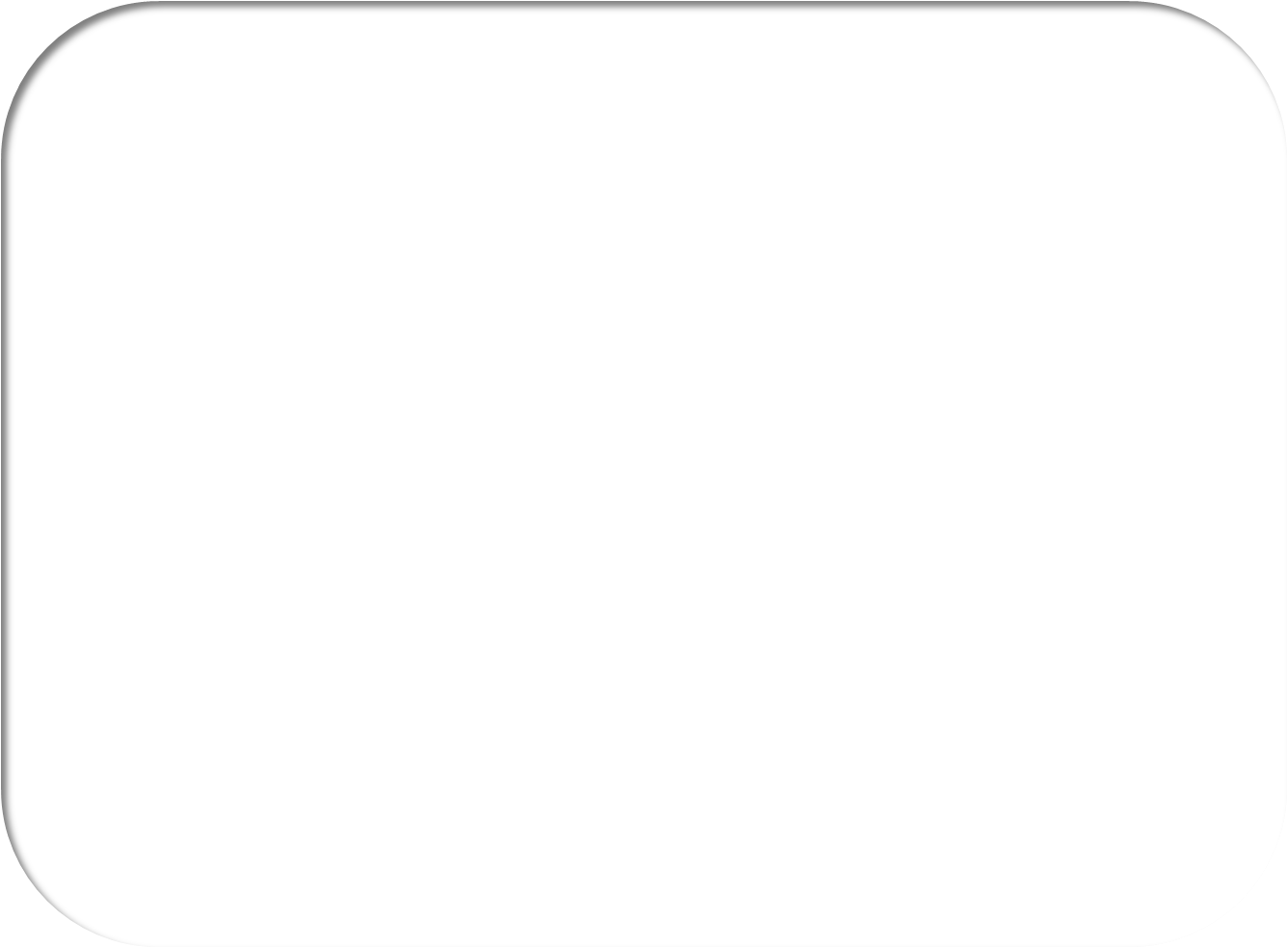 ?
He enjoys playing baseball.
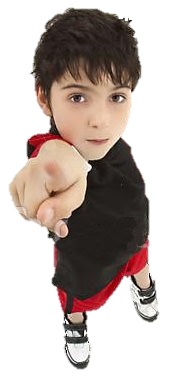 What about you?